LAICOS/AS MIC.EN EL PARAGUAY
CARACTERISTICAS DEL PARAGUAY
Paraguay, es un país de América, ubicado en la parte centro sur y oriental del continente y en la región norte y noreste del Cono Sur.
Población: 6.348.917 habitantes
Superficie:406.752 km2 

Paraguay está organizado en 17 departamentos y una capital, que es el asiento de los poderes del Estado, constituyendo un municipio, independiente de todo departamento.
El río Paraguay divide al País en dos regiones: al oeste la región Occidental o Chaco y al este la región Oriental. 
La Región Oriental abarca el 39% del territorio nacional y alberga al 97,3% de la población, con 14 Departamentos
La Región Occidental o Chaco tiene el 61% del territorio nacional y alberga a un poco más del 2% de la población
Paraguay tiene un clima templado a subtropical en la región Oriental y un clima subtropical a tropical en el Chaco

El pico más alto del país, cerro Peró o cerro Tres kandú con 842 m2
EXPERIENCIA DE VIDA DE LOS LAICOS
Como representantes de diferentes lugares de los  grupo de laicos MIC, nos reunimos y compartimos nuestras experiencias.
EXPERIENCIA DE VIDA
Me siento creciendo como persona y desde esta experiencia me doy cuenta que  incido en la vida de los/as jóvenes de la Institución Educativa donde pertenezco.

Me siento corresponsable con las hermanas  en relación al trabajo en el colegio, creo que, porque en primer lugar toda mi formación inicial comenzó aquí.
COLEGIO PRIV. SUBV. NTRA. SRA. DE CAACUPÉ
El Profesor Ramón acompañando a los estudiantes del Colegio “Nuestra. Señora de Caacupé”, en el proyecto de reciclaje de basura, y el encuentro con la Superiora General y los demás compañeros de trabajo.
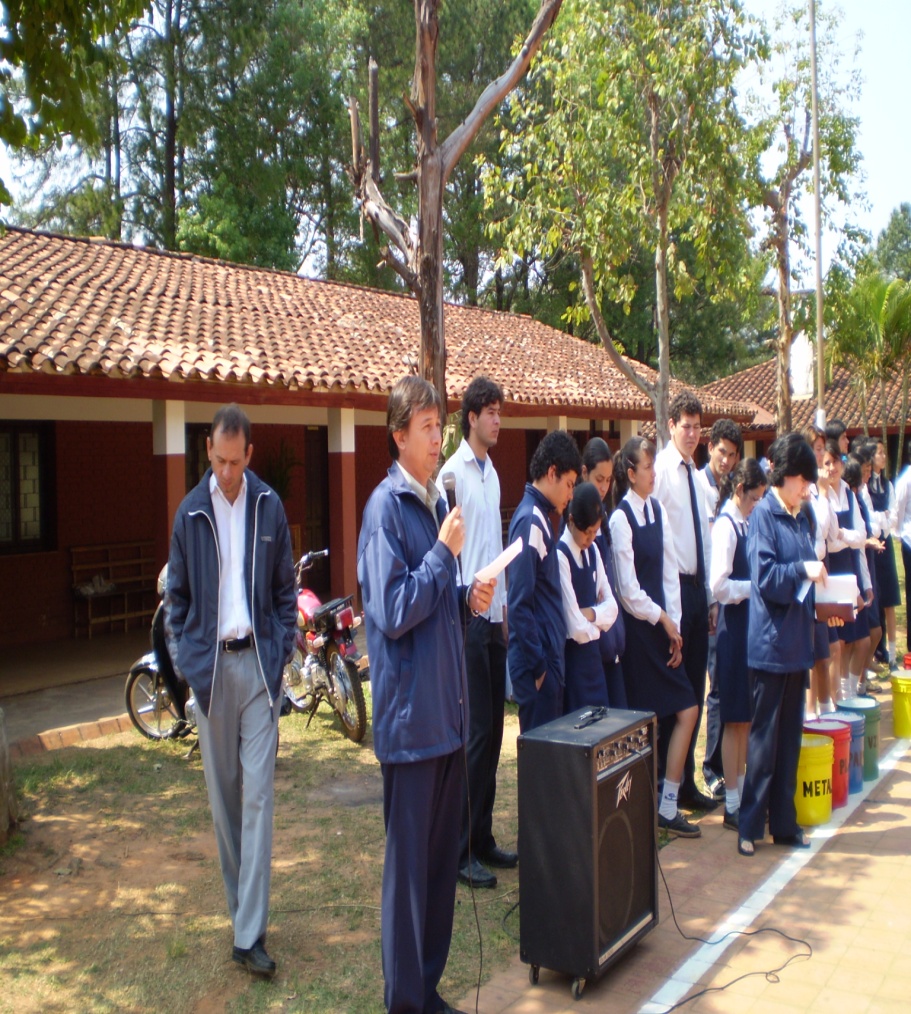 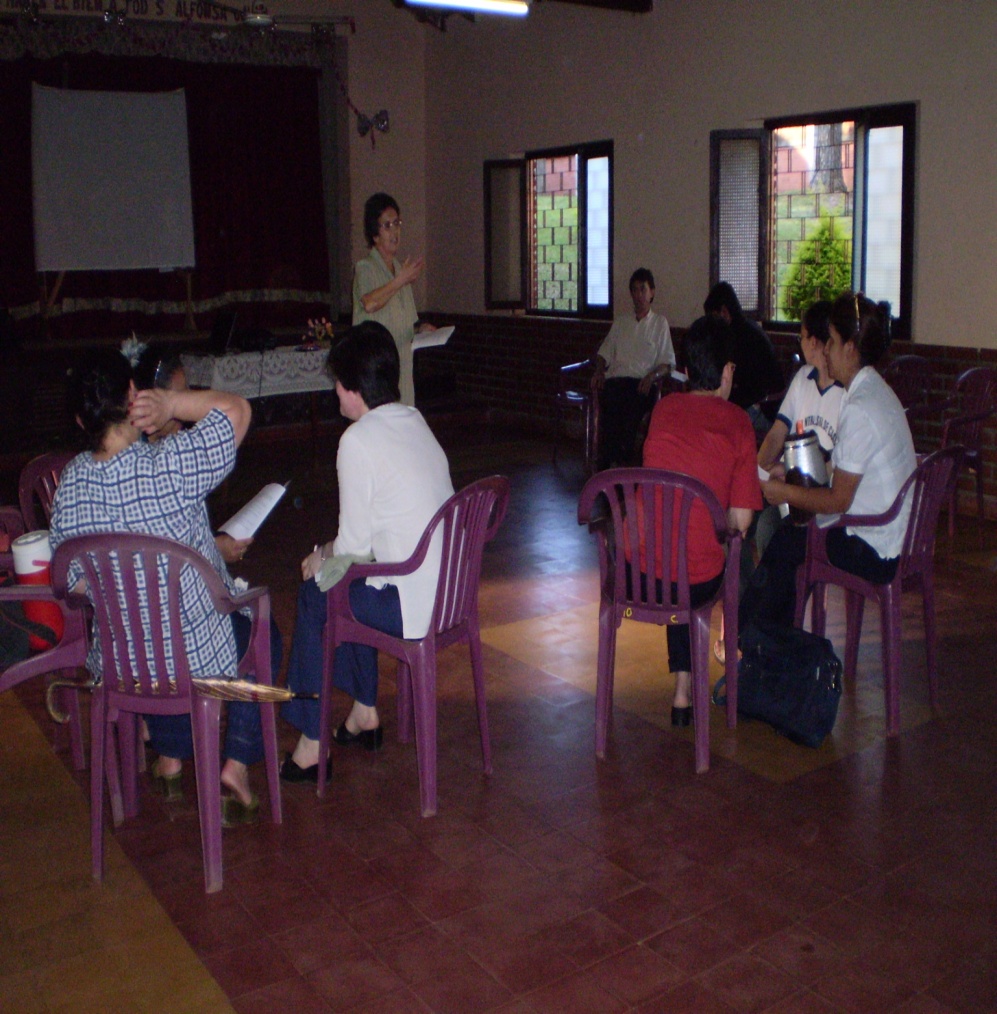 Los encuentros de formación me ayudaron a vivenciar  valores de fe, esperanza, alegría  y felicidad.

El Espíritu de servicio  ha sido lo más fuerte que marcó mi vida para el hoy. También la sencillez y la cercanía en mi trato con los demás.
En San Pedro del Paraná
Los docentes de ésta  Institución: nos avocamos a llevar  a la práctica la visión y misión  desde el carisma MIC, en forma coordinada con todos los actores de la Comunidad Educativa. Y una formación continua.
ORGANIZACIONES DE TRABAJO
Dirección  del Colegio.
La ACE ( Asociación de Cooperadora Escolar)
Consejo de Profesores
Alumnos en diferentes modalidades.
El grupo juvenil
Las coordinaciones de grados con un tutor.
FORMAS DE TRABAJO
Todos los encuentros tanto pedagógicos como otros  iniciamos desde la palabra de Dios, nuestra tarea en el aula como docentes enfocamos desde esta experiencia.
Bach. Técnico  en Salud Bach.  Científico  con énfasis en C. Sociales
Actividades Sociales del Bach. Técnico
PASTORAL JUVENIL
EXTENSIÓN DE LA UNIVERSIDAD CATÓLICA
Las hermanas de la Comunidad de San Pedro del Paraná  viendo la  realidad de muchos jóvenes  sin poder acceder  a un estudio Universitario  asumen en el año 2000 la  coordinación del funcionamiento de  las diferentes carreras:
1º La carrera de Ciencias de  la Educación  con énfasis  en Ciencias Sociales  y al año siguiente  la misma carrera con énfasis  en Matemática.

2º  El año  2002 la carrera de Ciencias Contables, el año 2005 la carrera de  Ciencias Jurídicas , y este año 2011 la apertura de la carrera de  Enfermería.
La vida de fe en la Cdad. de Trabajo
El encuentro con las hermanas en la comunidad, hace dieciséis años, en mi momento de crisis de fe, el Señor se hizo presente a través de ellas, para un mayor crecimiento en la esperanza,  la alegría y  sentirme feliz como mujer.
LOS DIFERENTES TRABAJOS DE GRUPOS
En Santa Rosa 
Trabajamos organizados en Comunidad de Trabajos CDT en tres parroquias diferentes.

FORMAS DE TRABAJOS
Equipo de Discernimiento, huertas medicinales, horticultura y artesanía.
EL TRABAJO EN LA HUERTA MEDICINAL EN LOS DIFERENTES LUGARES DONDE SE ENCUENTRA LA  CDT.
DÍA DE REFLEXIÓN Y TRABAJO CDT DE LAS HUERTAS FRUTI HORTICOLA
Las artesanas trabajando los diferentes tipos de artesanía.
VILLARRICA DEL ESPÍRITU SANTO
ASOCIACIÓN YOPOI
Fue creada por las hermanas MIC. y un grupo de laicos en el año 1990.
Creado con el objetivo de  promocionar el Desarrollo Campesino y posteriormente se amplio el área de acción social.
ENCUENTROS FORMATIVOS
El contacto con las hermanas me ayudó mucho en mi vida personal.

Los valores que aprendí de ellas  fueron fundamentales para este tiempo de mi vida.
AREAS DE ACCIÓN
Asistencia técnica en el campo.
Electrificación rural.
Promover la Educación rural.
Comercialización de productos agrícolas.
Guarderías.
Cave créditos y otros.
FORMAS DE TRABAJO
Una coordinación           
   general.

  Los miembros directivos.
  
  Diferentes equipos 
   técnicos en los diferentes
   áreas.

  Los comités de trabajos .
FORMAS DE TRABAJO EN COMITES
DIFERENTES COMITES
DIFERENTES COMITES
SOMBRAS DEL CONJUNTO EN EL PAÍS
1. En general sentimos que es un tiempo de ir mejorando en todos los sentidos y niveles nuestro trabajo en todos los lugares donde somos coparticipes en la tarea pastoral con las hermanas: (Colegio, Escuelas y  con el campesinado).

Es un tiempo y espacio que se nos ofrece para ir acompañando desde el carisma MIC a  niños, jóvenes y adultos.

3.     Creemos también que tenemos que ir dando mayor formación en la fe y el culto a los jóvenes en el colegio.

También como laicos/as notamos que faltan más recursos humanos para una mejor asistencia en la pastoral en todos los lugares    donde se encuentran las hermanas.
AGRADECEMOS A NUESTRA MADRE POR ESTA OPORTUNIDAD QUE SE NOS OFRECE.

PEDIMOS A MARÍA INMACULADA  QUE NOS ACOMPAÑE EN ESTE NUEVO CAMINAR COMO LAICOS/AS  EN ESTE PROCESO DE IR ESCUCHANDO AL DIOS DE LA VIDA Y SER GENEROSOS COMO ELLA.
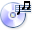